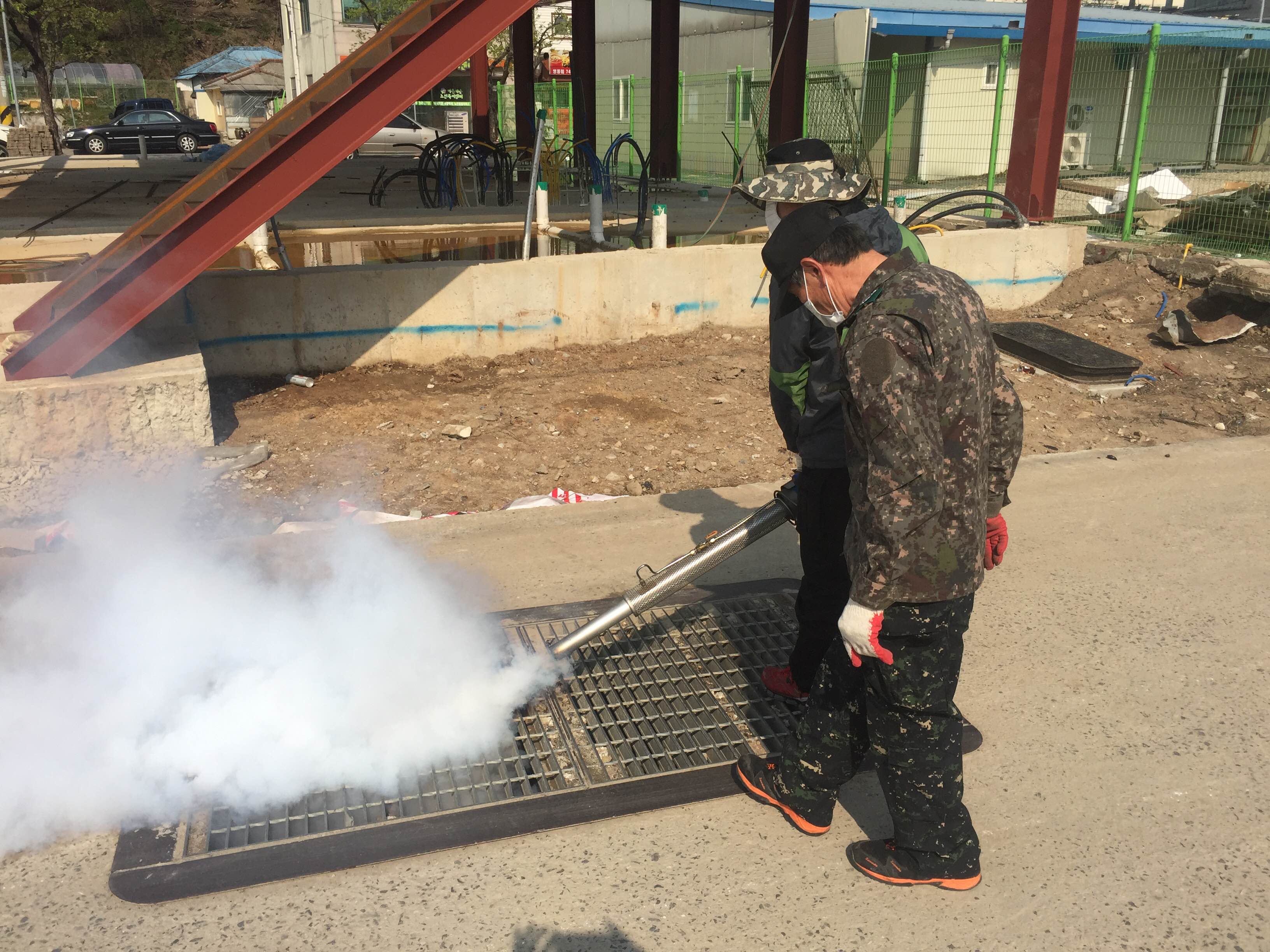 보   건   소
8-1. 건강한 여름나기  및 결핵예방 캠페인
일     시 : 8. 11.(금)  14:00~16:00 
장     소 : 송호국민관광지
참 석 자 : 15명 (보건(지)소 10,  식품안전팀 2,  대한결핵협회 3)
내     용 : 수인성감염병· 식중독 예방홍보, 올바른손씻기
8-2.  지역사회건강조사 실시
기     간 : 8. 16.(수) ~ 10. 31.(화)
대     상 : 만 19세 이상 성인 885명
방     법 : 직접방문 1:1면접조사 (표본가구 선정통지)
내     용 : 음주, 흡연, 건강행태 등 18개 영역 161문항
8-3.  자동심장충격기  설치조사  및 점검
기     간 : 8. 1 ~ 8. 20
대     상 : 47개소(의무구비기관 37, 그 외  10개소) 
점 검 자 : 예방의약팀장 외 1명
내     용 : 정상작동 여부  및 관리책임자  지정 등
8-4.  온열질환 감시체계 운영 강화
기      간 : 8월 중
참여기관 : 응급의료기관 영동병원
운영체계 : 질병보건통합시스템신고 및 보고 
신고내용 : 폭염으로  인한  일일  온열질환자  발생현황
8-5. 포도축제  및 마라톤대회  의료지원
일      정 : 8. 24.(목)~8. 27(일)
장      소 : 영동체육관  및 군민운동장
지 원 자 : 공중보건의사 외  2명 
내      용 : 구급차 지원 및  응급처치
8-6.  17~18절기 인플루엔자 예방접종 위탁의료기관 사전점검
기      간 : 8. 24.(목) ~ 8. 31.(목)
대      상 : 24개소(위탁의료기관)
점  검 자 : 예방의약팀장 외 1명
내      용 : 예방접종 실시기준 준수여부, 백신보관 점검 등
8-7. 읍·면 취약지  분무 소독 
기     간 : 8월 중
장     소 : 관내 방역 취약지 101개소
소 독 반 : 담당자 외 3명
내     용 : 분무소독  및  살균소독,  감염병 예방홍보 등
8-8. 취약계층 폭염대비 건강관리
기     간 : 8월 중
장     소 : 방문대상자 가정 및 마을회관
인     원 : 300여명
내     용 : 건강체크 및 안부전화, 응급처치요령 교육 등